Architektur und energie
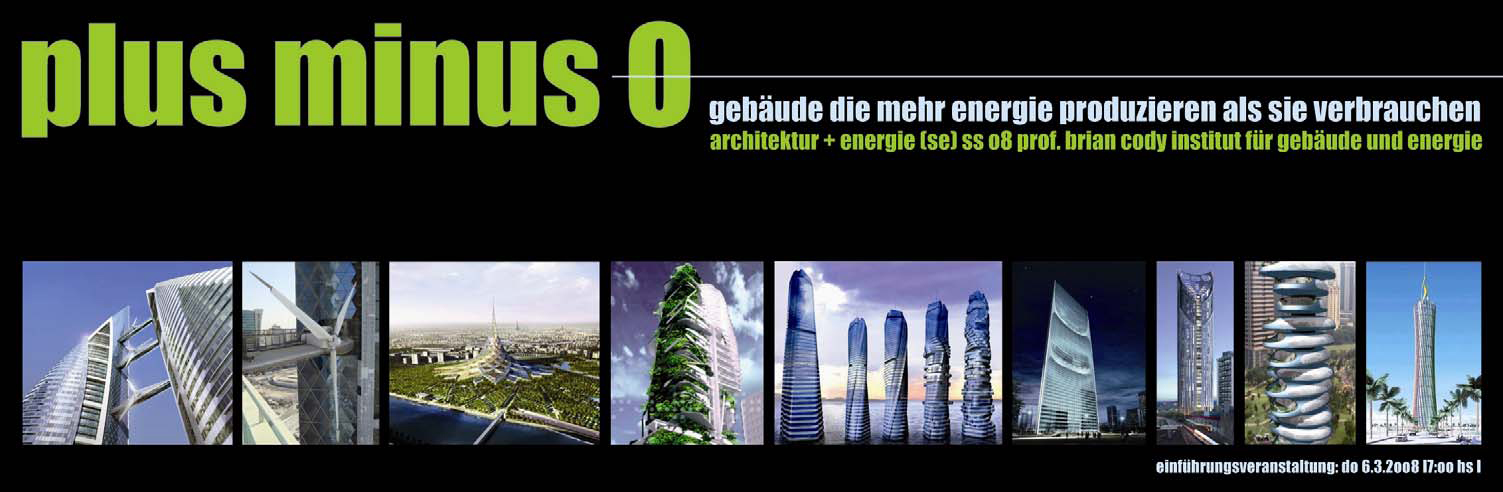 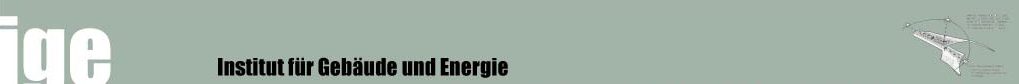 Dundić_Glavaš_Milić_Strobl
Architektur und Energie
Ermittlung und Analyse der Energieeffizienz
30.05.2008
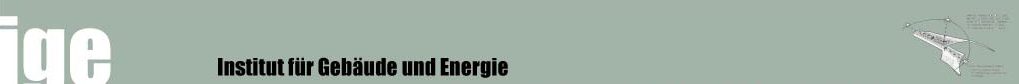 Dundić_Glavaš_Milić_Strobl
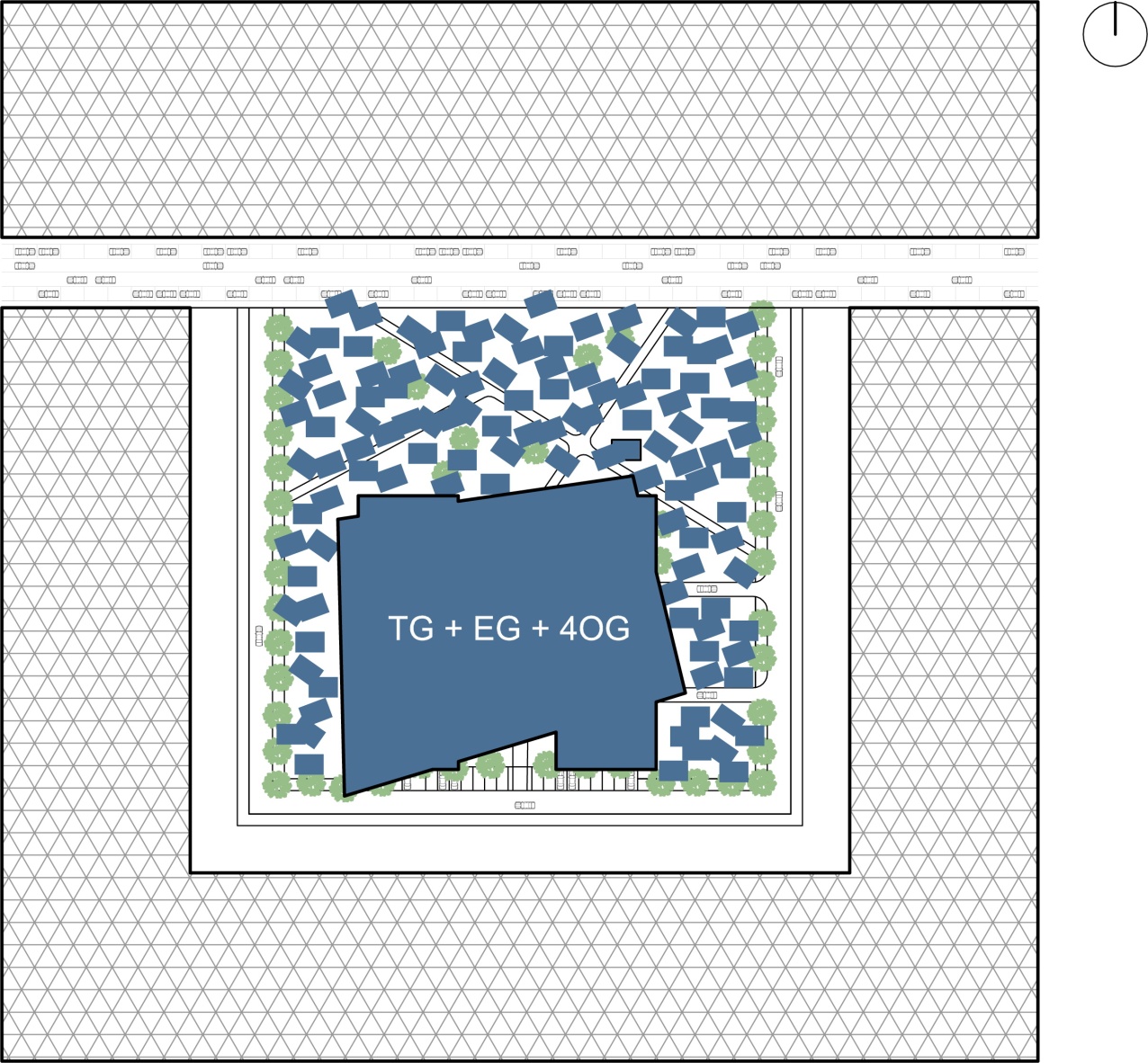 Lageplan
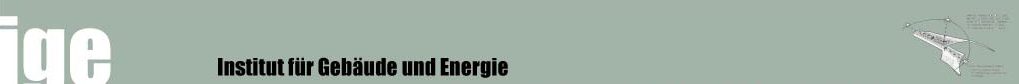 Dundić_Glavaš_Milić_Strobl
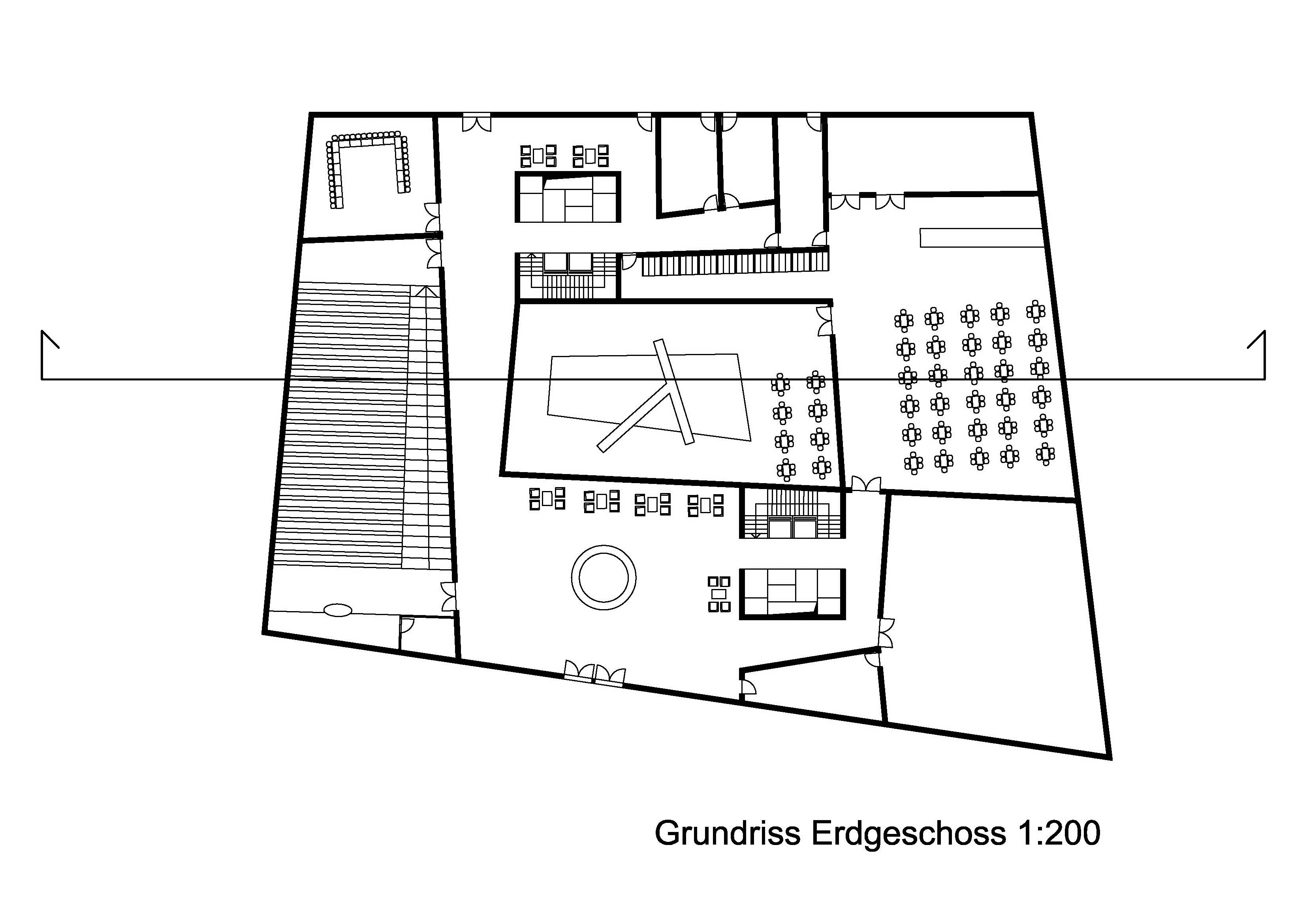 Grundrisse
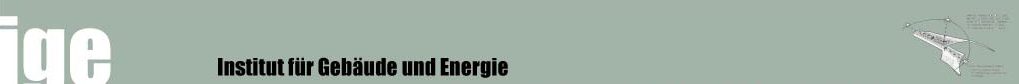 Dundić_Glavaš_Milić_Strobl
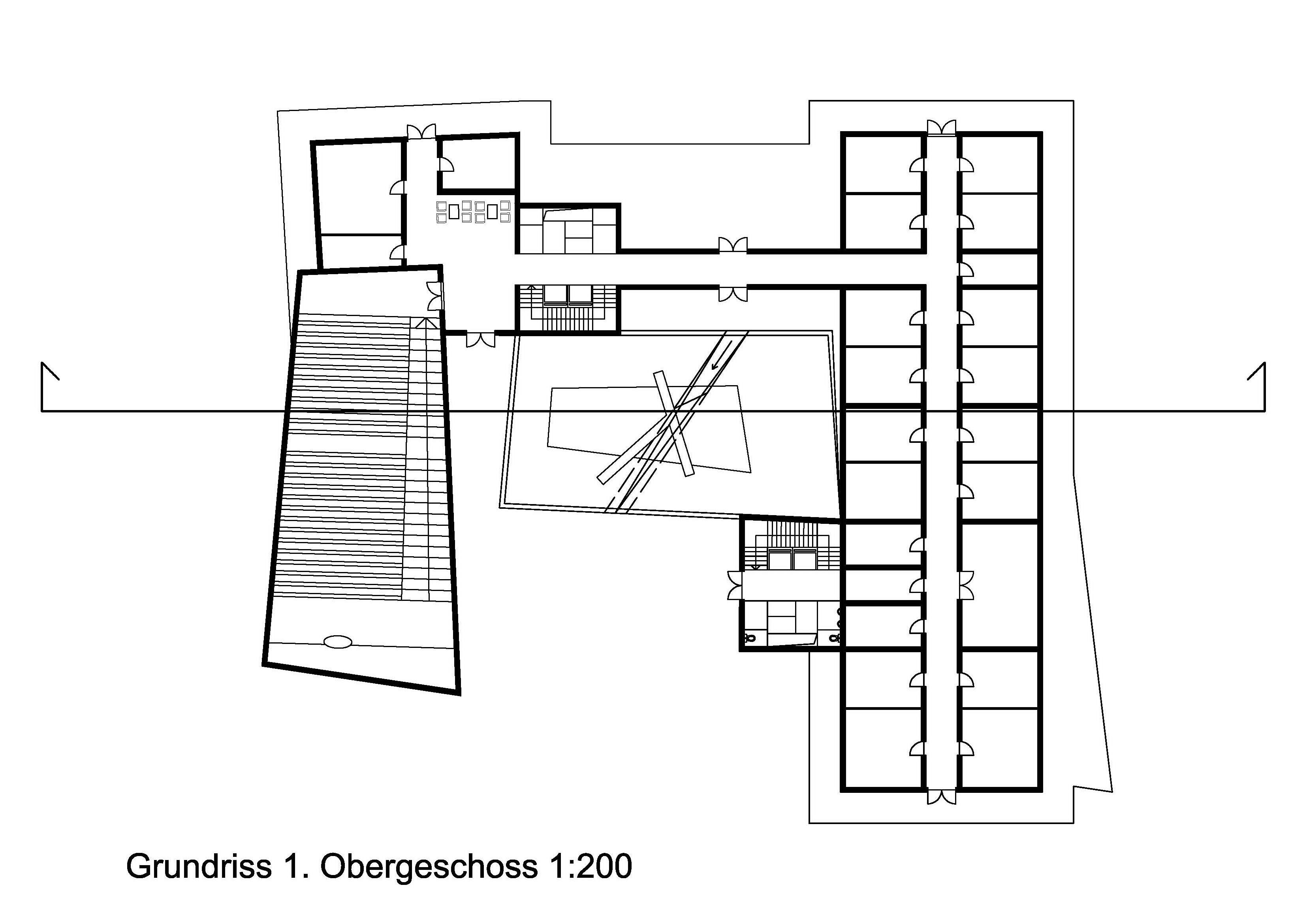 Grundrisse
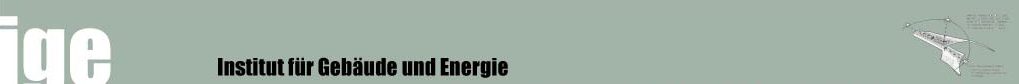 Dundić_Glavaš_Milić_Strobl
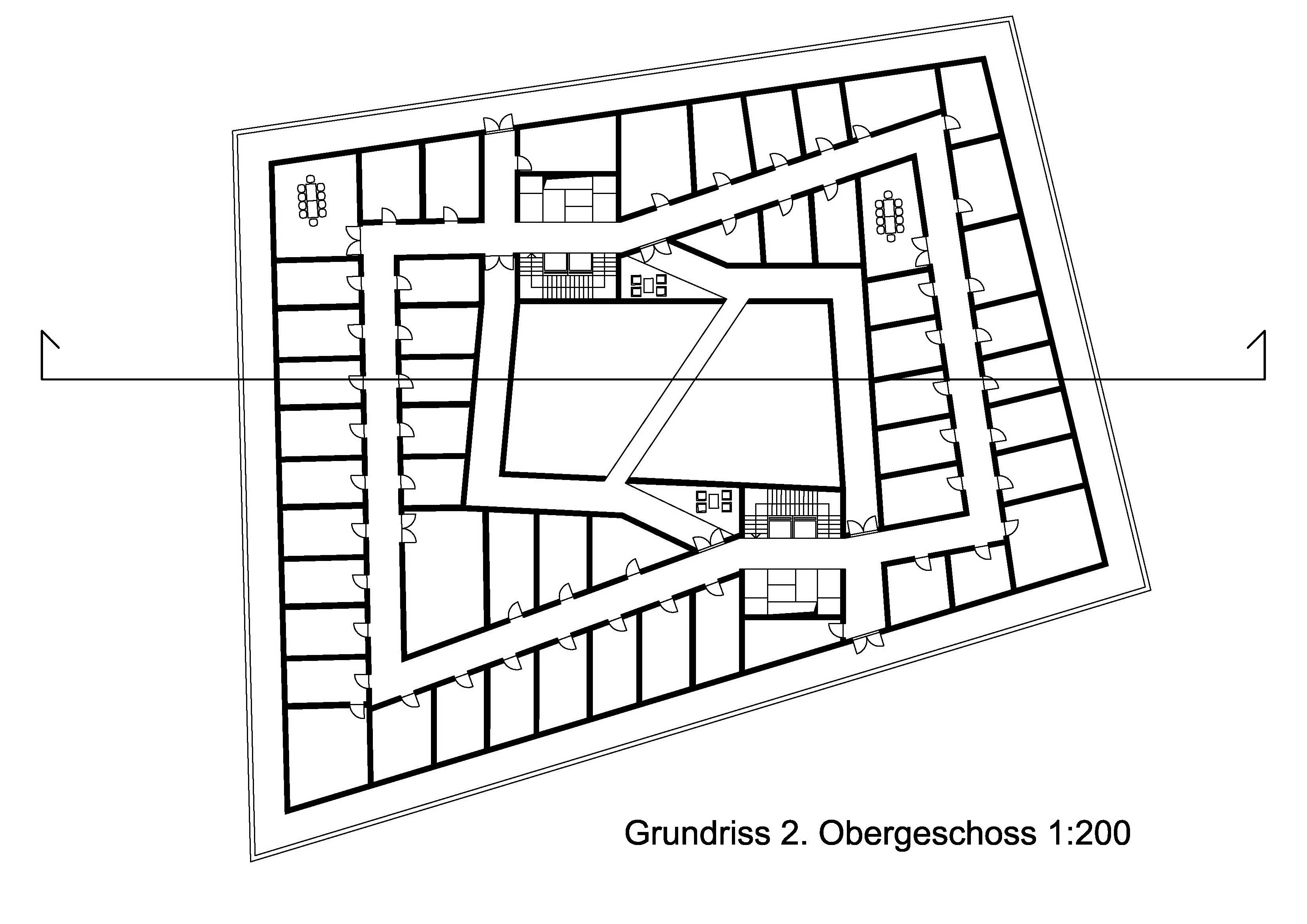 Grundrisse
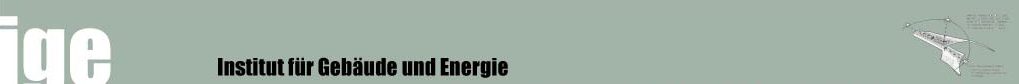 Dundić_Glavaš_Milić_Strobl
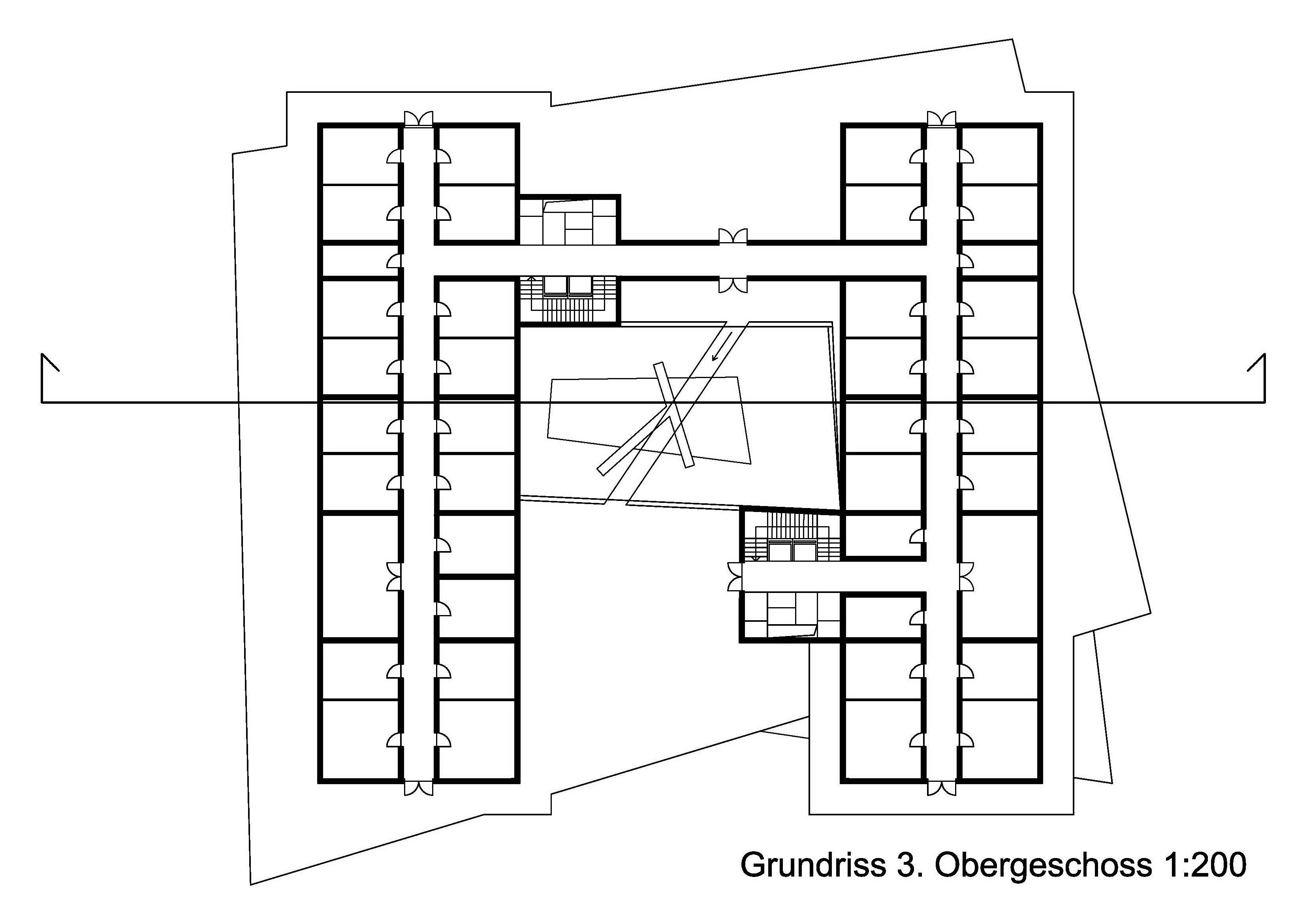 Grundrisse
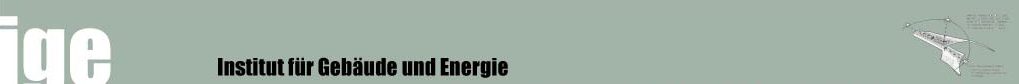 Dundić_Glavaš_Milić_Strobl
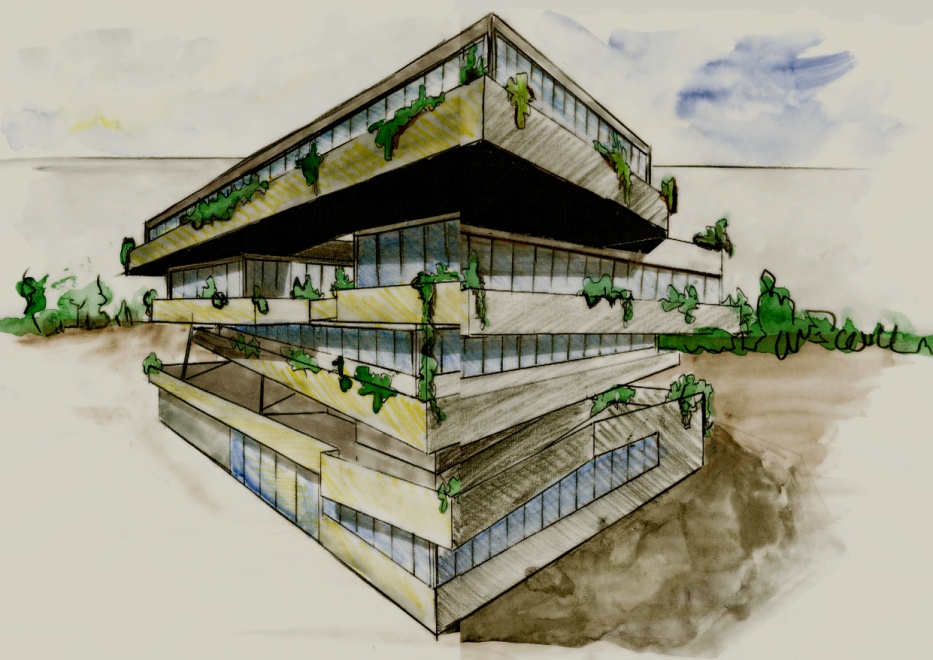 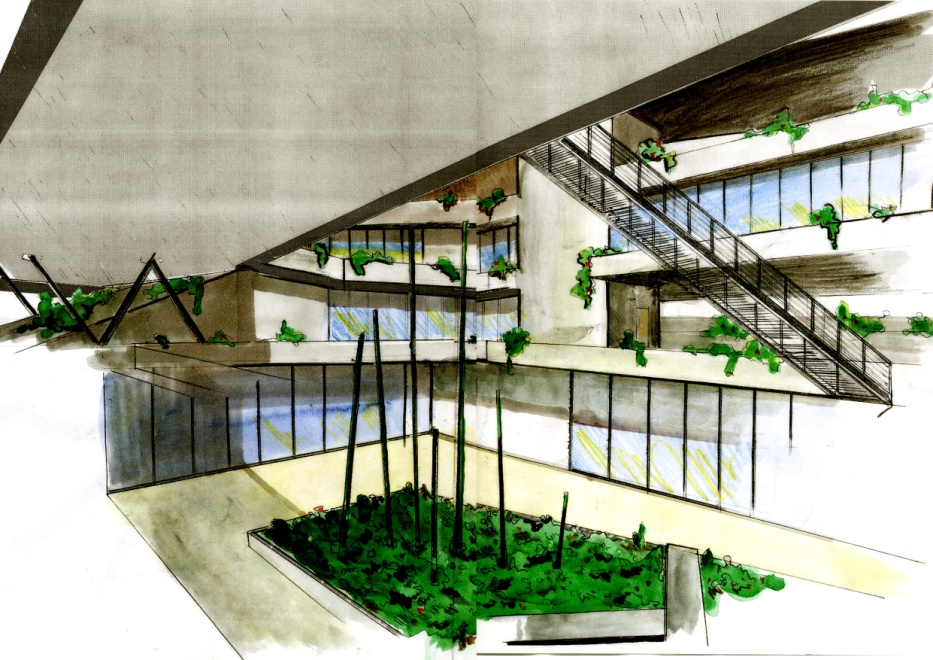 Skizzen
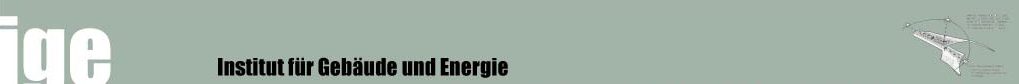 Dundić_Glavaš_Milić_Strobl
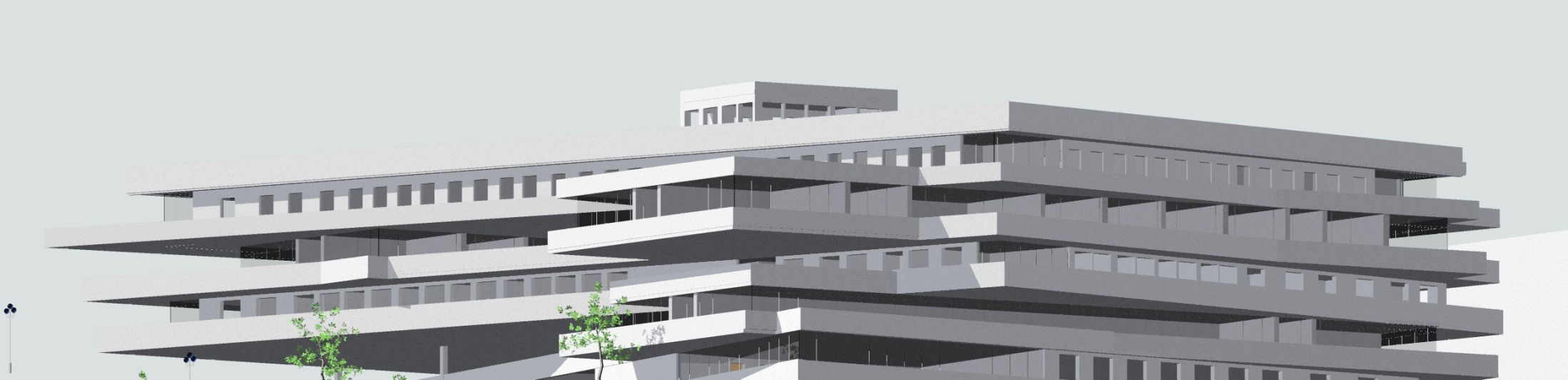 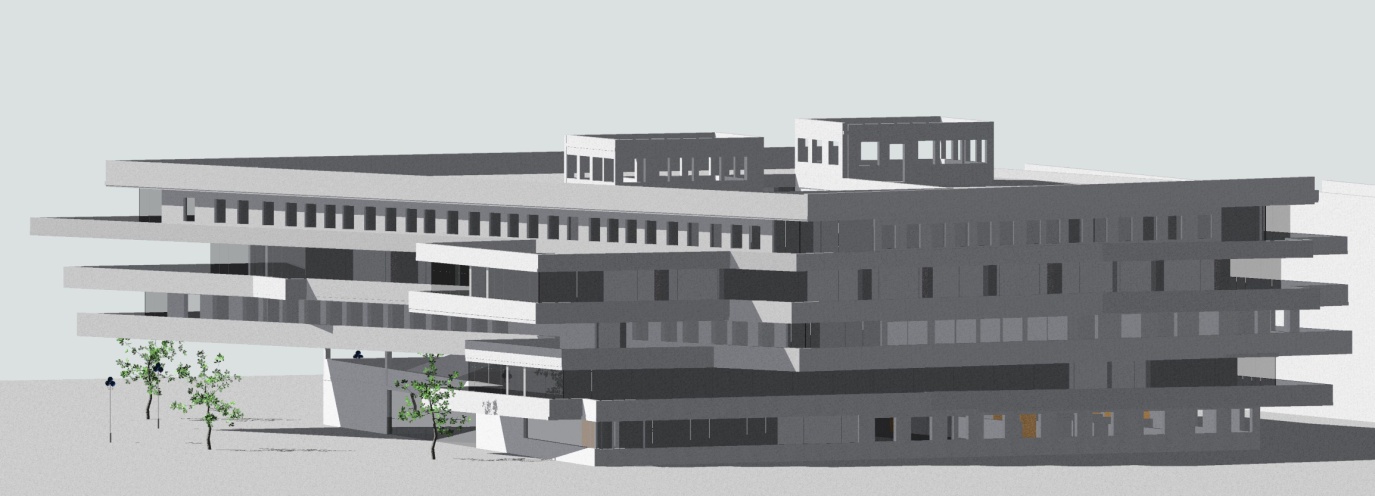 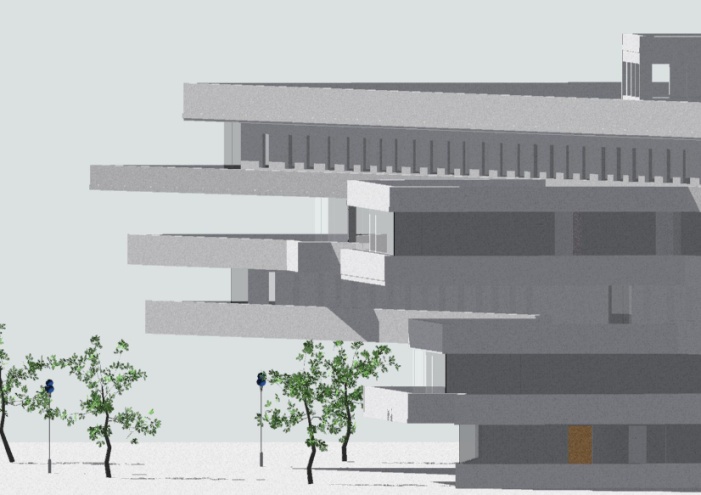 Konzeptual
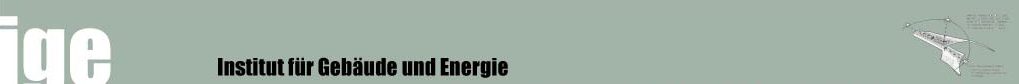 Dundić_Glavaš_Milić_Strobl
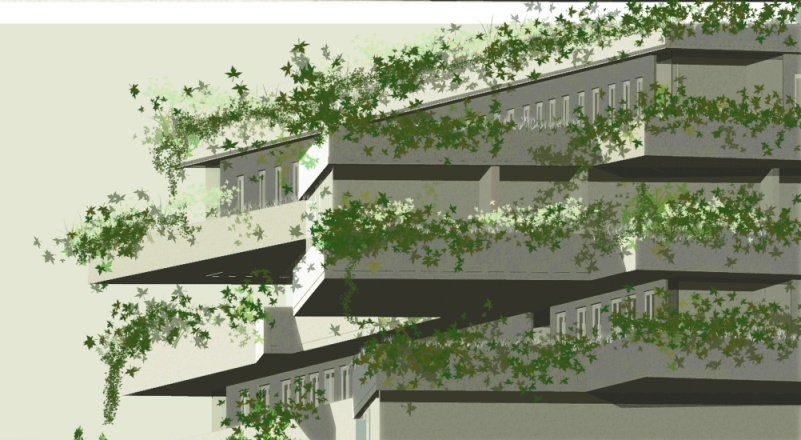 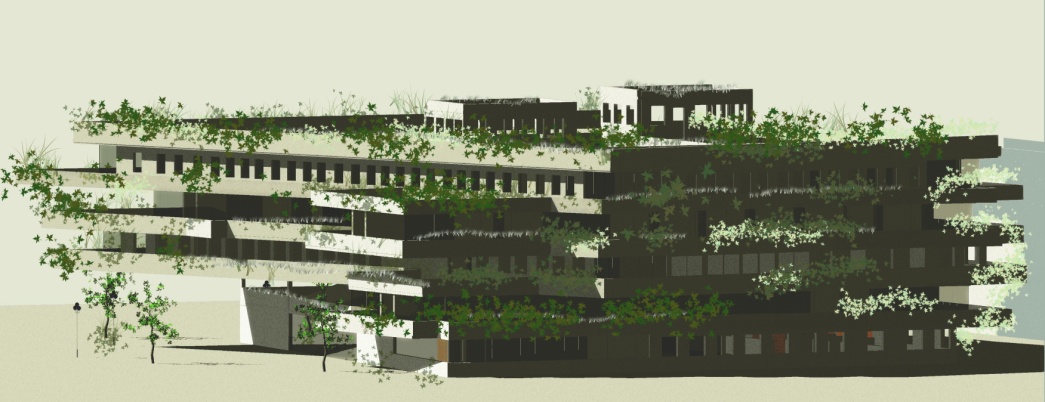 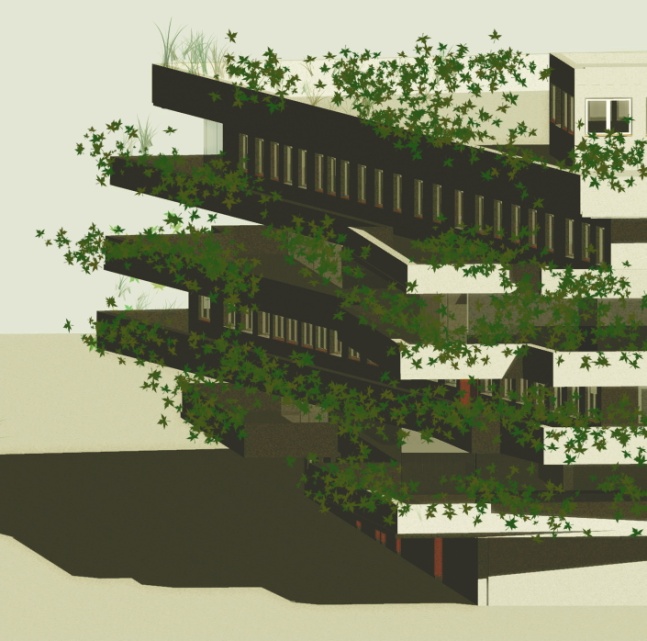 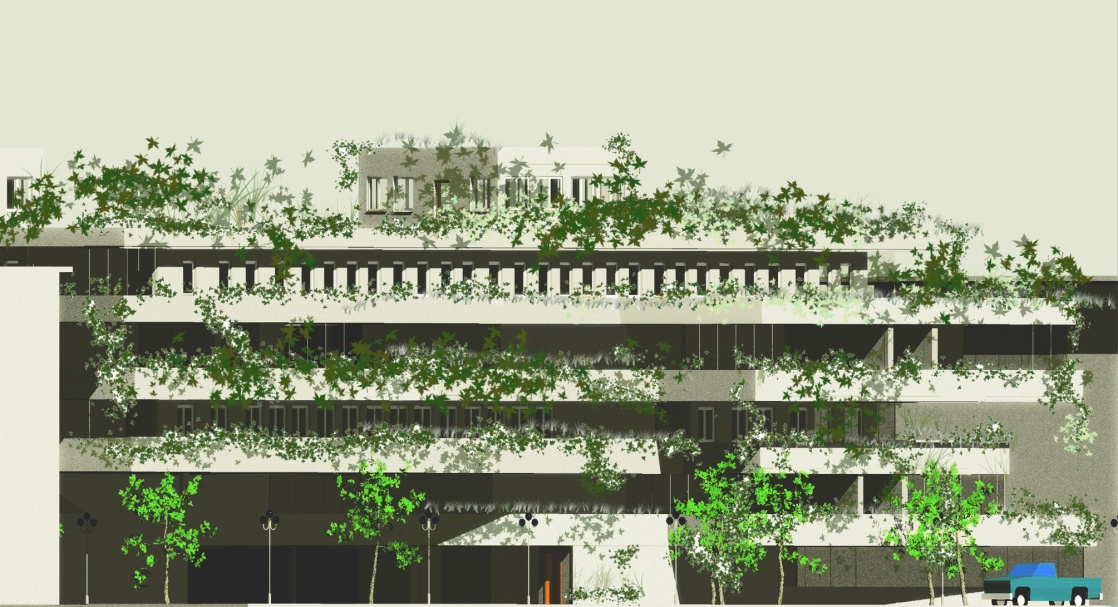 Renderings
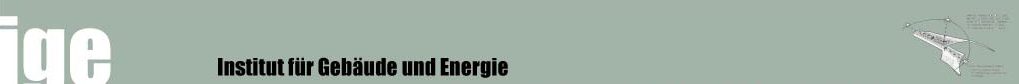 Dundić_Glavaš_Milić_Strobl
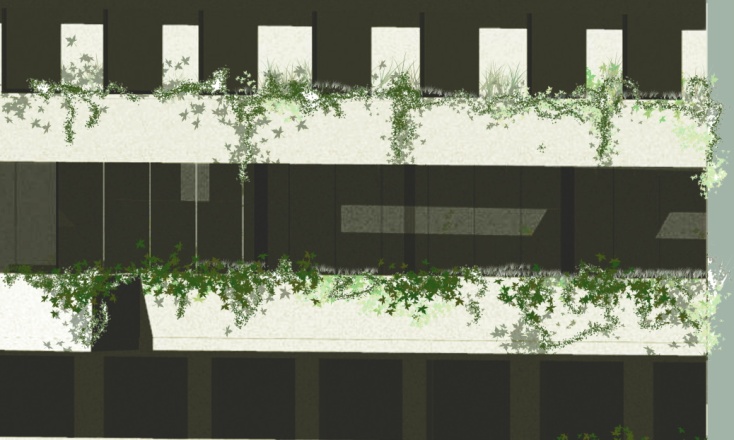 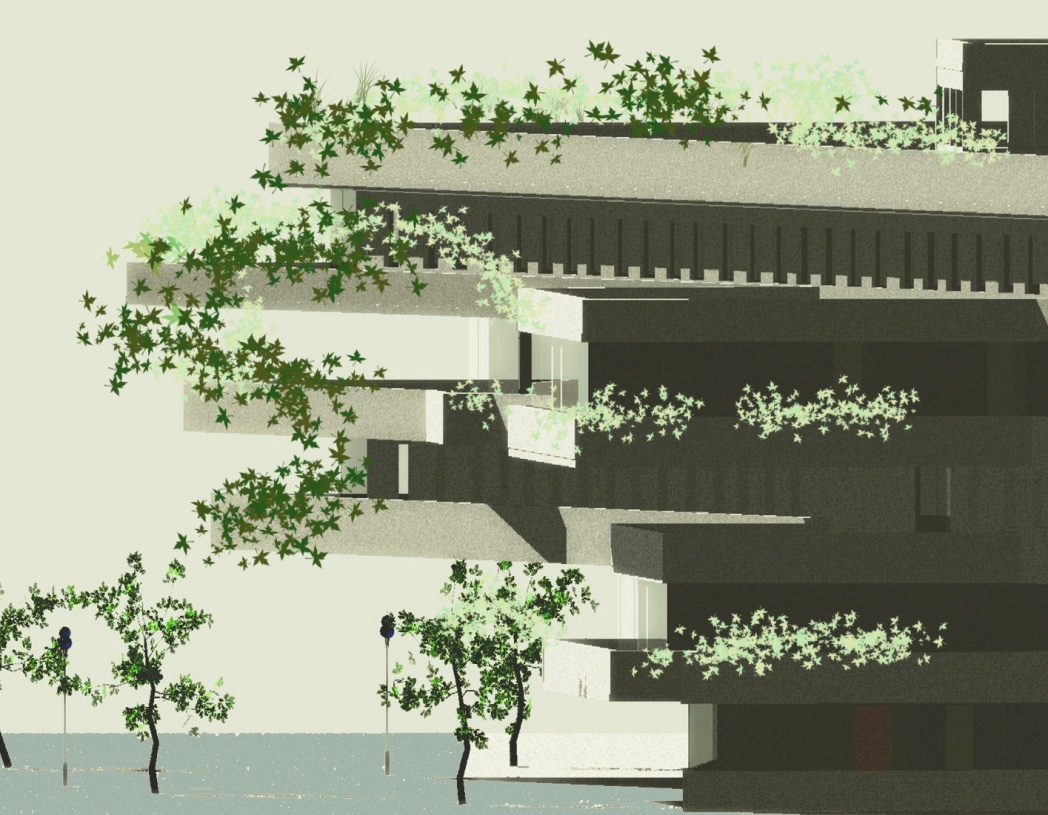 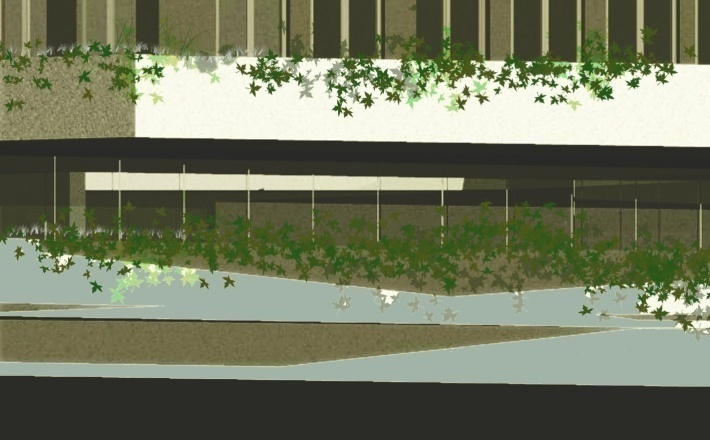 Renderings
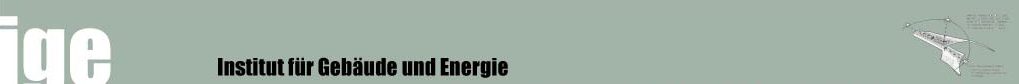 Dundić_Glavaš_Milić_Strobl
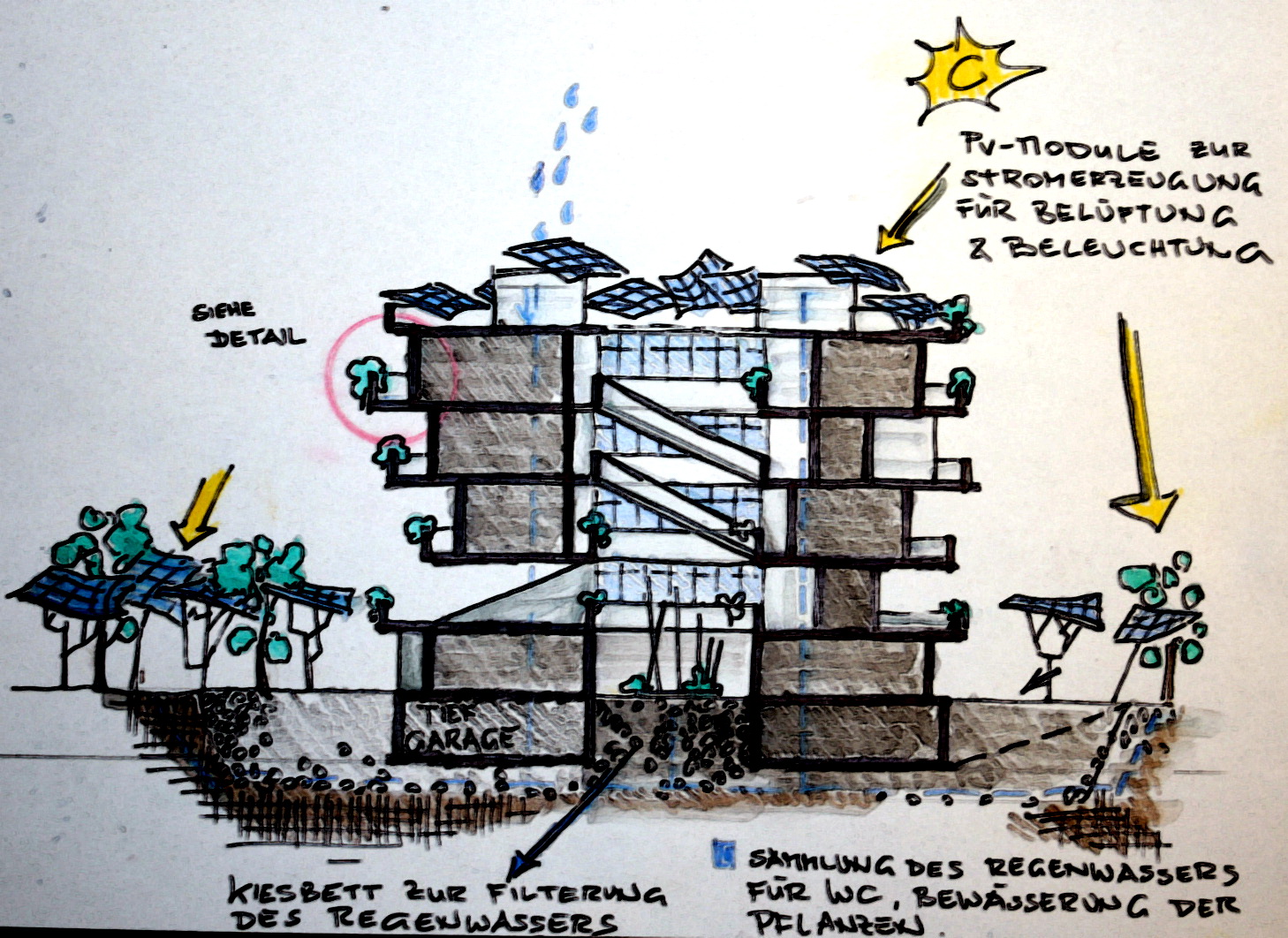 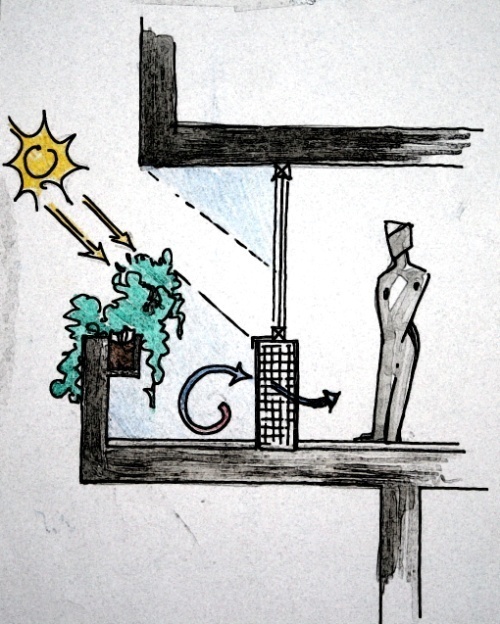 Das ins Parapet eingebaute und mit der durch Solarpanelen gewonnenen Solarenergie  versorgte Gerät kühlt die an sich durch ganz bepflanzte Brüstung im Schatten etwas kühler als die umgebende bleibende Luft, und bläst diese ins Gebäude hinein
Energieerzeugungmethoden
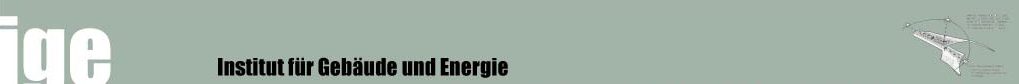 Dundić_Glavaš_Milić_Strobl
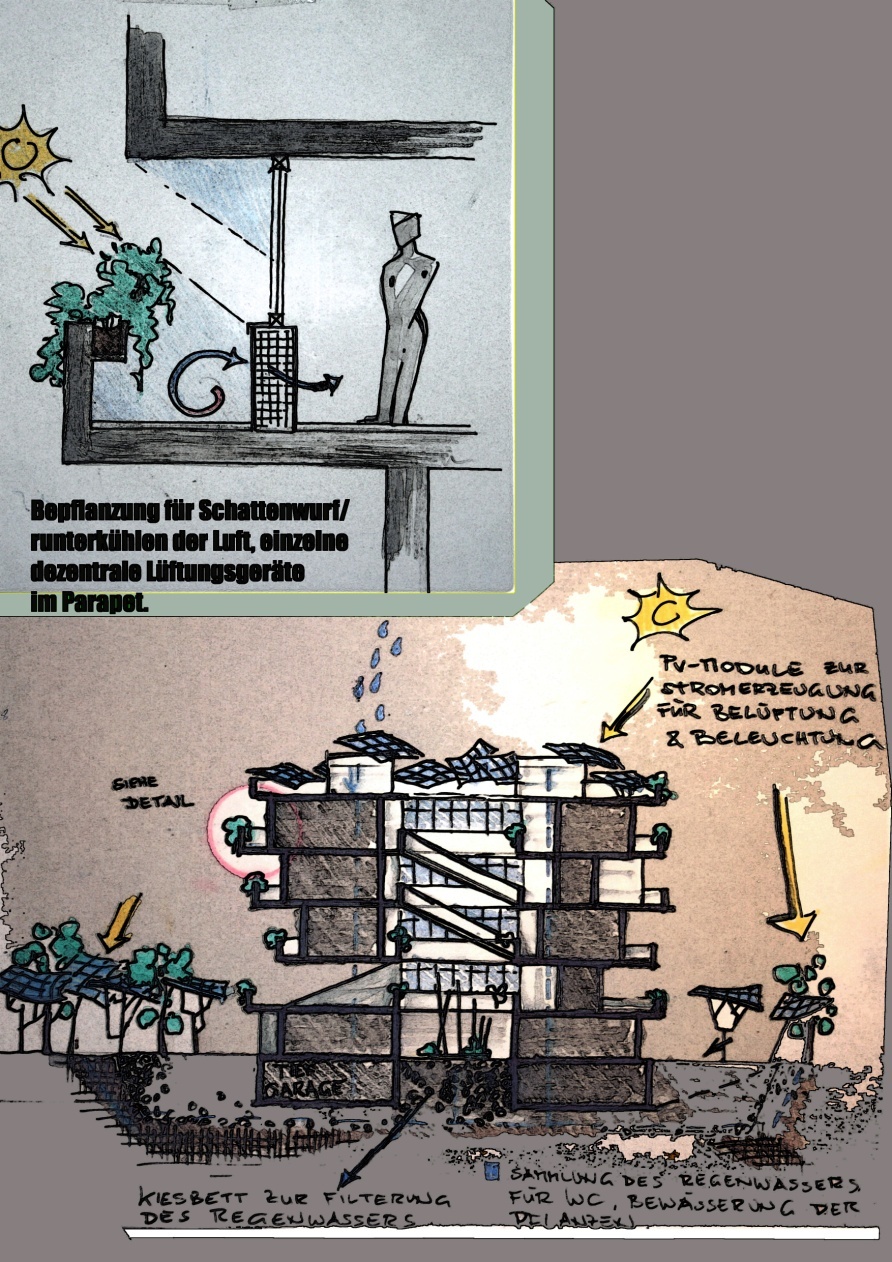 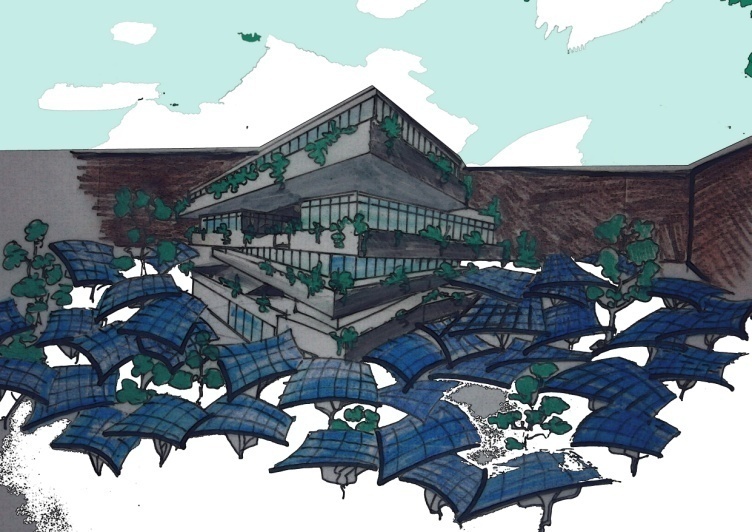 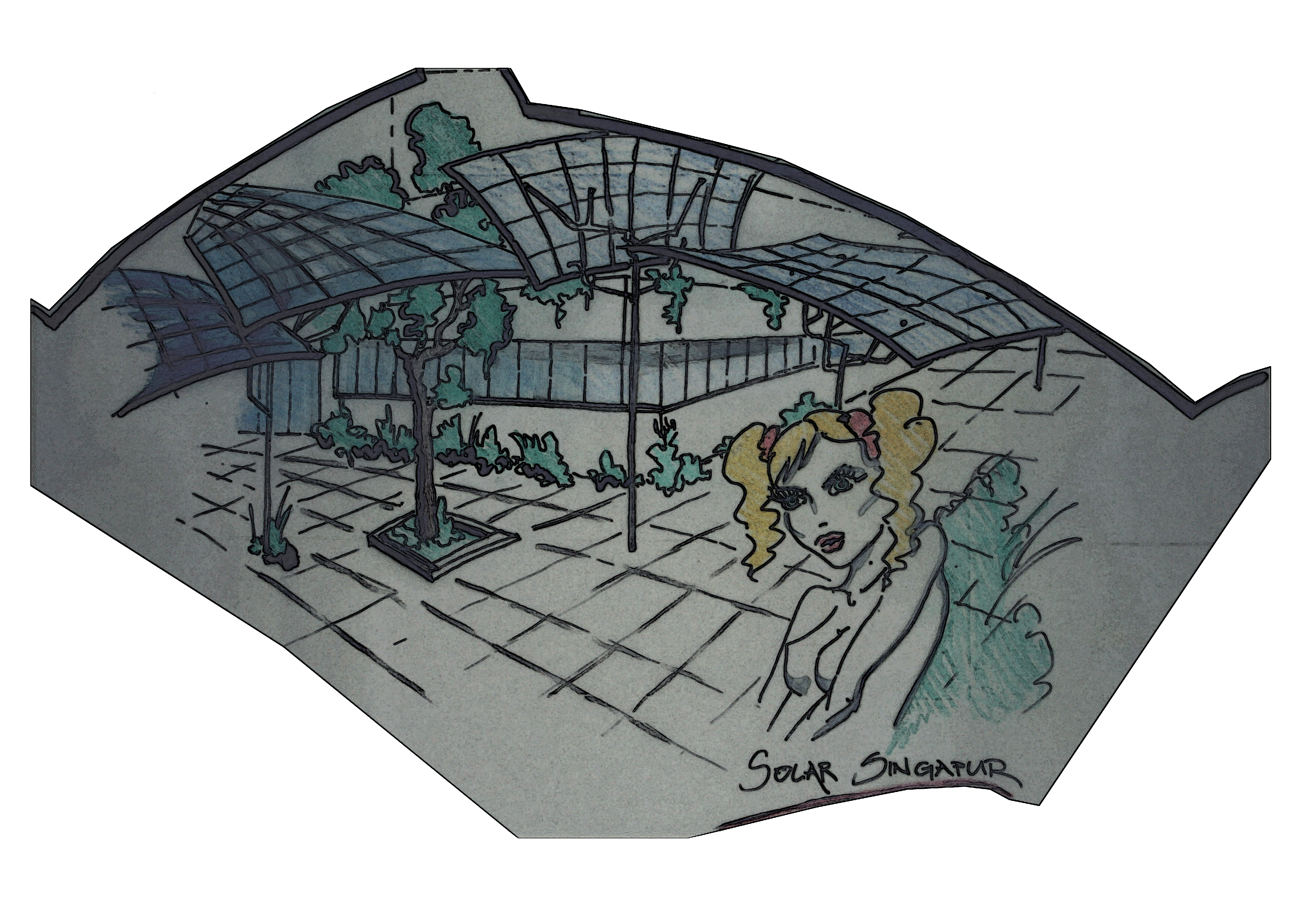 Energieerzeugungmethoden
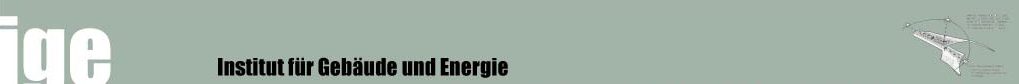 Dundić_Glavaš_Milić_Strobl
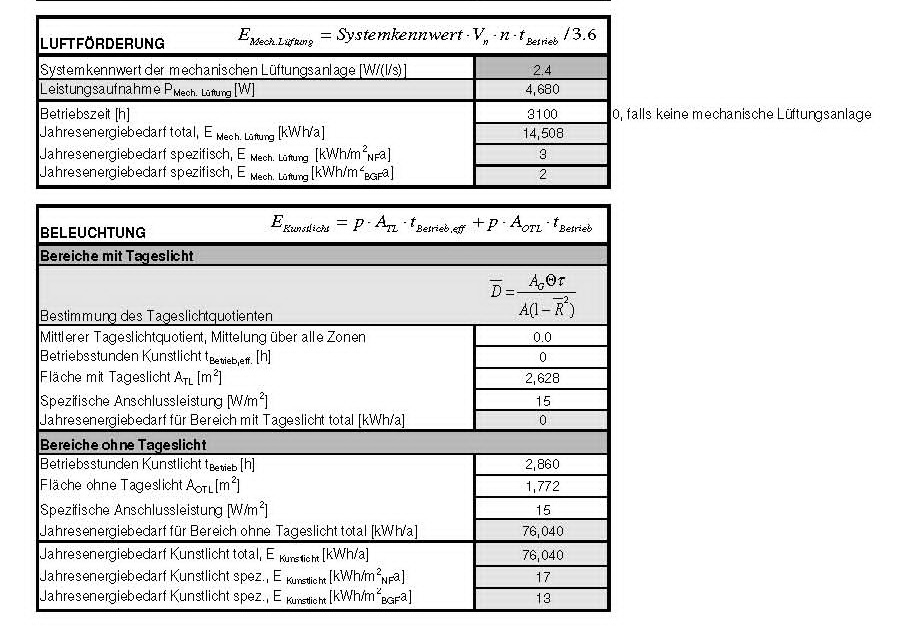 Berechnungen
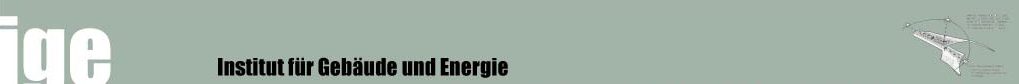 Dundić_Glavaš_Milić_Strobl
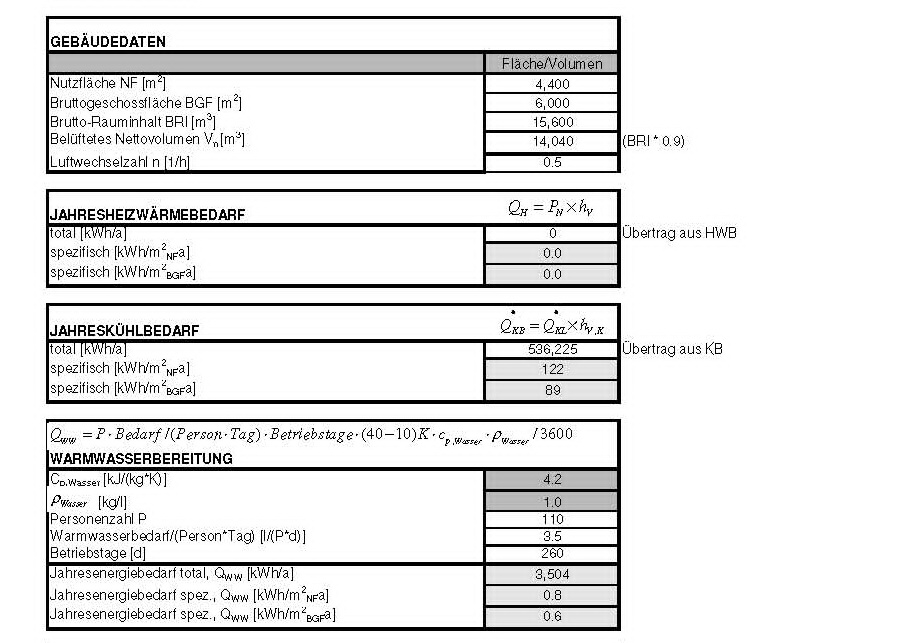 Berechnungen
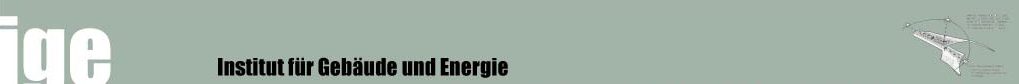 Dundić_Glavaš_Milić_Strobl